DOBRO DOŠLI NA ČAS KNJIŽEVNOSTI
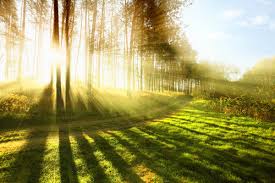 Do sada smo više puta govorili o šumama i njihovom značaju. Danas radimo dramski tekst koji govori zašto je šuma važna, uživaj.               ,,Šuma život znači’’ – Tode Nikoletić
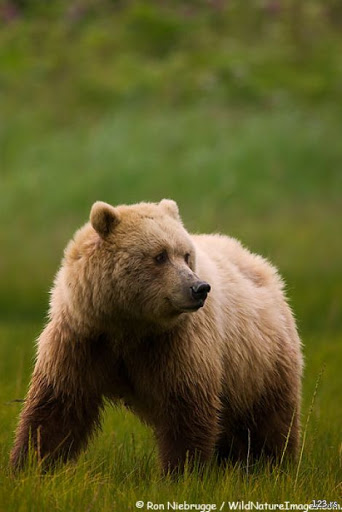 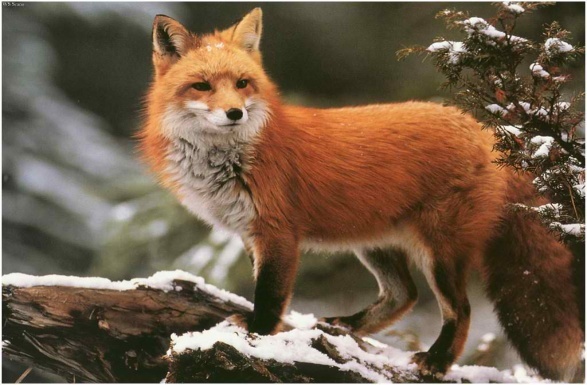 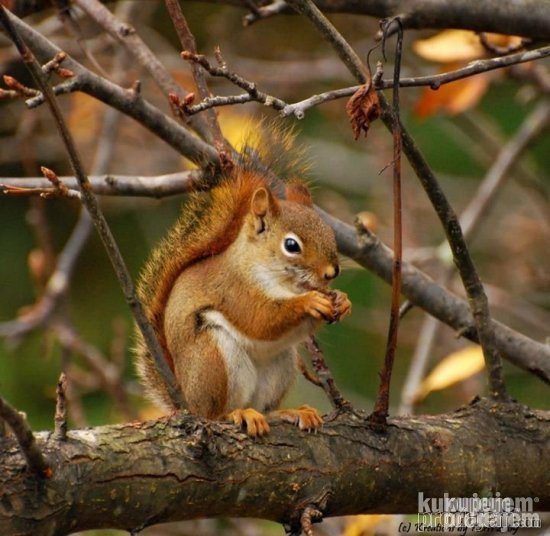 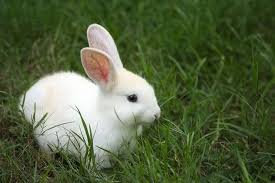 Otvorite  svesku napiši školski rad, datum i naslov nastavne jedinice. Kada pročitaš tekst napiši pisanim slovima latinice :- Napiši šta su životinje odlučile.- Napiši šta su životinje poručile odraslom svetu.- Smisli i ti jednu poruku o čuvanju prirode, ako želiš možeš je napisati u stihu, možeš i nacrtati.Kada završiš, slikaj i pošalji.Moja poruka glasi: ,,Dragi svi, čuvajmo prirodu, da nam prija, da udišemo vazduh čist, da nam cela planeta sija, da niko ne kija’’